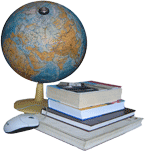 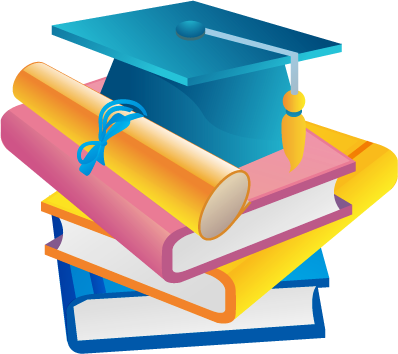 «Концепция развития тьюторства в КазНМУ им.С.Д.Асфендиярова докладчик  начальник УСВР Султанова М.Т.»
Плохой учитель преподносит истину, хороший – учитель её находить.
А.Дистервег
Тьюторство
Тьютор — (англ. tutor) исторически сложившаяся особая педагогическая позиция, которая обеспечивает разработку Индивидуальных образовательных программ  студентов и сопровождает процесс индивидуального образования в  вузе, в системах дополнительного и непрерывного образования.
Феномен тьюторства тесно связан с историей европейских университетов и происходит из Великобритании. Он оформился примерно в XIV веке в классических английских университетах — Оксфорде и несколько позднее — в Кембридже. 
С этого времени под тьюторством понимают сложившуюся форму университетского наставничества.
Тьютор
Педагог
Обучение современных студентов требует перехода от «знаниевого» к «компетентностному» подходу, когда педагогической целью становится «способность молодых людей самостоятельно решать встающие перед ними задачи» (А. Б. Воронцов). В этом подходе учитель — это тот, кто средствами и способами своего предмета помогает студенту сформировать способность успешного решения жизненных, карьерных и образовательных задач за пределами этой обучающей системы.
Базовым процессом социальной практики выступает процесс социальных и профессиональных проб, процесс обретения социального опыта. Для реализации индивидуальной образовательной программы и складывания жизненной траектории через представления о своем будущем необходимо наличие реальных социальных действий. Позиция взрослого в этом пространстве — «социальный продюсер». Он помогает молодому человеку вывести свои образовательные проекты в социальную сферу.
ФУНКЦИИ  ТЬЮТОРОВ
1. Организация  учебного  процесса
2.Содействие в участии студентов в научно-исследовательской деятельности
3. Содействие культурно-духовному росту студента
4.Участие студентов курируемой группы в общественной жизни университета
5.Содействие  формированию у студента активной гражданской позиции
6. Содействие  укреплению здоровья студента  и социальная  защита
Тьютор
педагог, осуществляющий общее руководство самостоятельной внеаудиторной работой обучающихся;
индивидуальный научный руководитель; 
воспитатель.
Изменение роли участников педагогического процесса
Ученик
Учитель
В традиционной
системе 
образовательного
процесса
Получает готовую 
информацию
Транслирует
информацию
Организует 
деятельность 
ученика в 
инновационной 
образовательной 
среде
Осуществляет:
поиск
выбор
анализ
систематизацию и
презентацию
информации
Новое качество
образования
Новый образовательный
результат
«Компетентности к обновлению 
компетенций» и мотивация к обучению 
на разных этапах развития личности обучающихся
Главная цель тьюторства состоит в содействии  становлению и сохранению неповторимой индивидуальности личности каждого обучающегося. Для достижения этой цели  у каждого обучающегося в процессе обучения должна быть          возможность выбора.
Новое качество образования
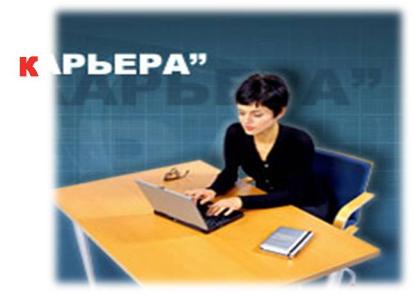 Знания (предметный)
Личностный рост (личностный)
Применение знаний в жизни
(метапредметный)